Articles ‘the’, ‘a/an’ and no article
Articles are a type of determiner. They function like adjectives, as they modify the noun in the sentence. The only articles in English are ‘the’ and ‘a/an’.‘The’ is the definite article and ‘a/an’ is the indefinite article.We use ‘the’ before a noun when:- Referring to something specific- There is only one of something (e.g. the cathedral)- The noun has been mentioned before We use ‘a/an’ before a noun when:- Referring to something in general- Mentioning something for the first time- Describing someone’s profession (e.g. I am a teacher)Ex.Let’s watch the TV series that we love (a specific TV series that is familiar to us or that we know about)Let’s watch a TV series after dinner (we don’t have a specific TV series in mind – it could be any series)
It’s important to remember that we use ‘a’ and ‘an’ differently: ‘a’ comes before a noun beginning with a consonant sound and ‘an’ comes before a noun beginning with a vowel sound. For example:Why is it that ‘hotel’ and ‘hour’ don’t use the same indefinite article, even though they both start with ‘h’? The thing is that we need to look at the starting sound, not letter, and since ‘hour’ is pronounced with a silent ‘h’, it starts with a vowel sound – which means we need ‘an’.To use articles correctly, you must first be able to recognize if the noun is countable (C) or uncountable (U).Countable nouns can be plural: essay, essays; child, childrenUncountable nouns are generally singular: research, information, weather
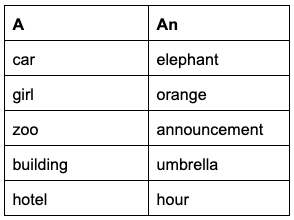 When do I use a definite article - THE?1. Used when the reader knows which noun is being referred to because:- The noun has been mentioned before.Ex. Some schools have a career counsellor. The counsellor has an important role in preparing students for work.- A word, phrase or clause comes before or after the noun and makes it specific. Often, this is in the combination of noun / preposition / noun or adjective / noun.Ex. The results for October are detailed in the finance report.(Which results? Specifically, October; which report? The finance report)2. Used with both countable and uncountable nounsEx. The books (C) relating to the current research (U) are in the reading guide (C).3. Used with unique phenomena which are easily identifiedEx. The sun, the moon, the Vatican, the prime minister.
When do I use an indefinite article – ‘A/AN’?A/AN is only used with singular, countable nouns.   It refers to one example of many possibilities and does not identify an exact person or thing. For example:I have read a book on this topic.(i.e. one of several books, but we do not know which book)For indefinite, uncountable nouns, either no article is used, or we use a word that describes quantity such as some, considerable, little. For example:Water leaked through the ceiling and caused considerable damage. We had little time to clean it up.
When do I not need an article?We don't use an article:- When we refer to all members of a group. For example:Tigers  are endangered.- With uncountable nouns when they refer to general concepts.Ex. Water is essential for life.- Names of people, books, movies, plays (unless it is part of the title).Avatar is a science-fiction movie.- Many geographical features: towns, cities, states, countries, lakes, single islands, continents, mountains.Melbourne is in Australia.- Sports, games and meals.He plays football. I like chess. They’re serving fried chicken tonight.
➪ To describe something in general (with plural or uncountable nouns) Love and health are more important than money.Women drive more cautiously than men.I love music (= music in general)The party was great. I loved the music (=specific music)➪ With home, work, bed, hospital, school, university, prison.When we speak in general (as the place used to live, work, sleep, be hospitalised, learn or be imprisoned):David isn’t at school this morning. (=learning)She has been in bed all morning. (=sleeping or resting)Maria is in hospital. (=hospitalised, as a patient)They are going to send him to prison (=to be imprisoned)But we use the article if we refer to these places just as places, or buildings, i.e. when they are not used for their main purpose.I found the keys under the bed.I’m going to the school to pick up my children.Yesterday I went to the hospital to visit my grandmother.
➪ With names of meals (breakfast, lunch, dinner)Dinner is served at 8.I always have breakfast with my children.➪ With names of years, months and days of the week.Friday is my favourite day of the week.I think 2030 will be an excellent year.➪ With name + number.He is in room 15.Go to page 86.➪ With TV (when used as a broadcasting service, NOT as an appliance)I saw it on TV.I don’t watch TV.BUT Turn off the TV. I’ve bought a new TV.
➪ With next and last + time expression (when they mean before or after NOW)The meeting is next Thursday.I saw him last week.BUT Last year we spent three weeks in London. The last week we spent tere was one of the best in my life. (=It does not mean ‘the week before NOW’)➪ With most names of places, such as continents (Europe, Africa, etc.), countries (Spain, China, etc.), cities or towns (Rome, Bangkok, etc.), mountains (mount Everest, Annapurna, etc.)BUT names of countries that are plural or that include words such as State or Republic, or Kingdom are used with THE: the US (the United States), the UK (the United Kingdom), the Philippines, the Netherlands, the Czech Republic.
Choose the correct option to complete the sentences below.A  /  -  /  THE1. Mum, where is ____________ dog? I want to take it to _____________ park.2. I like ___________ cake, but I don't like ______________ cake you make.3. It's obvious that ________ students should listen to their teacher, but _______ students in my class never listen.4. Can you pick up _____________ kids today? I'm going to be at ____________ work until late.5. 	A: Shall we go on a picnic today? ___________ sun is very warm. 	B: I don't like ________ picnics.6.	A: Have you tried ___________ tea Tim brought?  	B: No, I never drink _________ tea.7. 	A: He’s ___________ fan of Manchester United.  	B: I don't understand how he can like ___________ football so much.8.My favourite day is _________ Friday, and ____________ 2010 was my favourite year.9.I don't like ____________ French. Well, I don't like ____________ languages in general.10. We are going to fly from _________ USA to ____________ Cairo.
Choose the correct option for each gap below.1. Yesterday I bought ________ book and some flowers for Linda, but I lost _______ book on my way home.a. a / theb. - / thec. the / a2.	A: I need ________ knife, can you give me one? 	B: You can use ________ knife on the kitchen top.a. - / theb. the / -c. a / the3. We wanted to watch ____________ TV, but there wasn't one in the apartment, so we just listened to _________ radio.a. the / theb. a / thec. - / the4. Can you turn off _______ light and close _______ door, please?a. the / theb. a / thec. the / a
5. I still need ______ pen, because ______ pen you lent me doesn't work.a. a / theb. the / thec. - / the6. If you go to ___ post office, could you bring me ___ envelope?a.a / anb.the / anc.- / the7.	A: What did you eat for ______ dinner? 	B: I ate _______ soup that was left from yesterday.a. the / theb. the / ac. - / the8. Please, read ________ text on _________ page 15.a. the / -b. a / thec. the / the
9. Why don't we go to _________ cinema to watch _______ film?a. - / ab. the / ac. a / a10. I'd like to cross ___________ Atlantic on __________ cruise.a. the / ab. - / ac. the / -
Complete the text below with a, an, the or – (=no article). Last Sunday my family and I went to 1 ___________zoo; we always go there at least once 2 ________ year. Before 3 ____________ alarm clock went off, 4 __________ kids were already up and jumping in 5 ___________living room – they are never up on 6 ____________ Monday mornings when they have to go to 7 ________ school. Anyway, we had 8 ___________ breakfast very quickly and went out. It was 9 ____________ sunny day, which was lucky because, obviously, we all love 10 __________ sunny days, and even more when we don't have to go to 11 __________ work. We got into 12 __________ taxi and I told 13 ____________ taxi driver where we were going. Everything was perfect. But very soon we realised that 14 _____________ traffic was horrible that day. We immediately got stuck in 15 _________ traffic jam. We asked 16 __________ taxi driver if he knew what was happening, but he had no idea. Then, we heard on 17 ____________ radio that there had been 18 ____________ accident a few blocks ahead of us. We had run out of luck. Eventually, after two hours in traffic and 19 ____________ very expensive taxi fare, we were able to see 20 _____________ animals.
Generalized Functions of Epithelial TissueEpithelial tissues provide the body’s first line of protection from physical, chemical, and biological wear and tear. The cells of an epithelium act as gatekeepers of the body controlling permeability and allowing selective transfer of materials across a physical barrier. All substances that enter the body must cross an epithelium. Some epithelia often include structural features that allow the selective transport of molecules and ions across their cell membranes.Many epithelial cells are capable of secretion and release mucous and specific chemical compounds onto their apical surfaces. The epithelium of the small intestine releases digestive enzymes, for example. Cells lining the respiratory tract secrete mucous that traps incoming microorganisms and particles. A glandular epithelium contains many secretory cells.The Epithelial CellEpithelial cells are typically characterized by the polarized distribution of organelles and membrane-bound proteins between their basal and apical surfaces. Particular structures found in some epithelial cells are an adaptation to specific functions. Certain organelles are segregated to the basal sides, whereas other organelles and extensions, such as cilia, when present, are on the apical surface.Cilia are microscopic extensions of the apical cell membrane that are supported by microtubules. They beat in unison and move fluids as well as trapped particles. Ciliated epithelium lines the ventricles of the brain where it helps circulate the cerebrospinal fluid. The ciliated epithelium of your airway forms a mucociliary escalator that sweeps particles of dust and pathogens trapped in the secreted mucous toward the throat. It is called an escalator because it continuously pushes mucous with trapped particles upward. In contrast, nasal cilia sweep the mucous blanket down towards your throat. In both cases, the transported materials are usually swallowed, and end up in the acidic environment of your stomach.
Tissue Injury and RepairInflammation is the standard, initial response of the body to injury. Whether biological, chemical, physical, or radiation burns, all injuries lead to the same sequence of physiological events. Inflammation limits the extent of injury, partially or fully eliminates the cause of injury, and initiates repair and regeneration of damaged tissue. Necrosis, or accidental cell death, causes inflammation. Apoptosis is programmed cell death, a normal step-by-step process that destroys cells no longer needed by the body. By mechanisms still under investigation, apoptosis does not initiate the inflammatory response. Acute inflammation resolves over time by the healing of tissue. If inflammation persists, it becomes chronic and leads to diseased conditions. Arthritis and tuberculosis are examples of chronic inflammation. The suffix “-itis” denotes inflammation of a specific organ or type, for example, peritonitis is the inflammation of the peritoneum, and meningitis refers to the inflammation of the meninges, the tough membranes that surround the central nervous systemThe four cardinal signs of inflammation—redness, swelling, pain, and local heat—were first recorded in antiquity. Cornelius Celsus is credited with documenting these signs during the days of the Roman Empire, as early as the first century AD. A fifth sign, loss of function, may also accompany inflammation.Upon tissue injury, damaged cells release inflammatory chemical signals that evoke local vasodilation, the widening of the blood vessels. Increased blood flow results in apparent redness and heat. In response to injury, mast cells present in tissue degranulate, releasing the potent vasodilator histamine. Increased blood flow and inflammatory mediators recruit white blood cells to the site of inflammation. The endothelium lining the local blood vessel becomes “leaky” under the influence of histamine and other inflammatory mediators allowing neutrophils, macrophages, and fluid to move from the blood into the interstitial tissue spaces. The excess liquid in tissue causes swelling, more properly called edema.
The swollen tissues squeezing pain receptors cause the sensation of pain. Prostaglandins released from injured cells also activate pain neurons. Non-steroidal anti-inflammatory drugs (NSAIDs) reduce pain because they inhibit the synthesis of prostaglandins. High levels of NSAIDs reduce inflammation. Antihistamines decrease allergies by blocking histamine receptors and as a result the histamine response.After containment of an injury, the tissue repair phase starts with removal of toxins and waste products. Clotting (coagulation) reduces blood loss from damaged blood vessels and forms a network of fibrin proteins that trap blood cells and bind the edges of the wound together. A scab forms when the clot dries, reducing the risk of infection. Sometimes a mixture of dead leukocytes and fluid called pus accumulates in the wound. As healing progresses, fibroblasts from the surrounding connective tissues replace the collagen and extracellular material lost by the injury. Angiogenesis, the growth of new blood vessels, results in vascularization of the new tissue known as granulation tissue. The clot retracts pulling the edges of the wound together, and it slowly dissolves as the tissue is repaired. When a large amount of granulation tissue forms and capillaries disappear, a pale scar is often visible in the healed area.A primary union describes the healing of a wound where the edges are close together. When there is a gaping wound, it takes longer to refill the area with cells and collagen. The process called secondary union occurs as the edges of the wound are pulled together by what is called wound contraction. When a wound is more than one quarter of an inch deep, sutures (stitches) are recommended to promote a primary union and avoid the formation of a disfiguring scar. Regeneration is the addition of new cells of the same type as the ones that were injured.